Урок  
русского языка
2 класс
ТЕМА: 
Имя прилагательное.
Значение имен прилагательных.
У неё зубки, рыльце, ушки, шерсть, хвост.
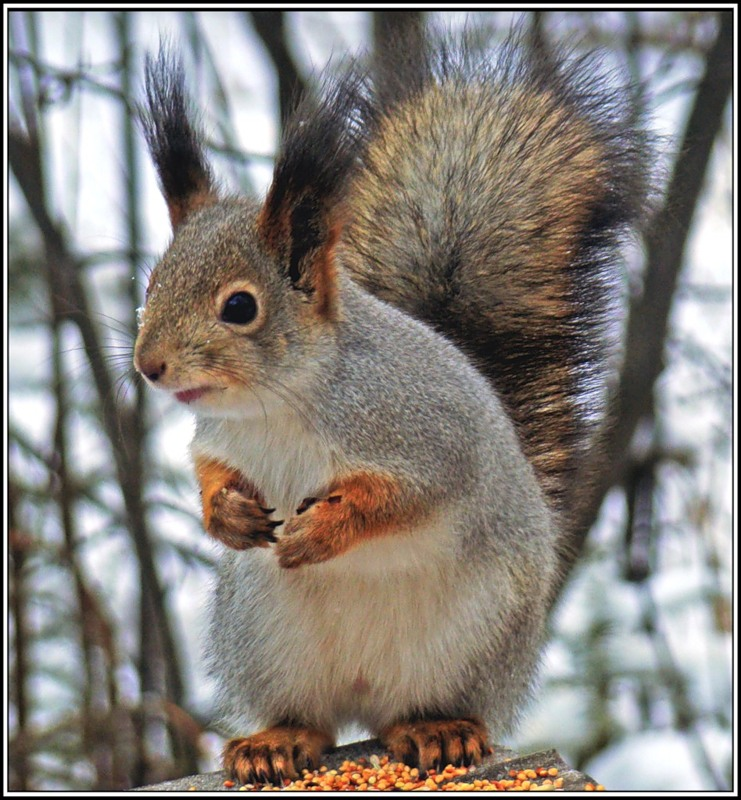 У неё острые зубки, тоненькое рыльце, чуткие ушки, рыжая шерсть, пушистый хвост.
Острые
Какие?
Тоненькое
Какое?
Чуткие
Какие?
Какая?
Рыжая
Какой?
Пушистый
Вывод:
Слова, отвечающие на вопросы 
«какой?», «какая?», «какое?», «какие»
и обозначающие признак предмета, называются именами прилагательными.
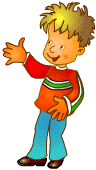 Проблема:
Какую роль играют в речи имена прилагательные?
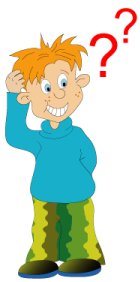 Наступила весна.
Тает снег.
Журчат ручьи.
Светит солнце.
Летят птицы.
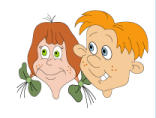 Наступила ранняя весна.
Тает последний снег.
Журчат говорливые ручьи.
Светит ласковое солнце.
Летят голосистые птицы.
Вывод:
Имена прилагательные в речи нужны для того, чтобы речь была красивой, яркой, интересной
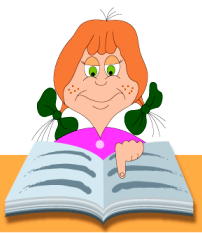 Наступила ранняя весна.
Тает последний снег.
Журчат говорливые ручьи.
Светит ласковое солнце.
Летят голосистые птицы.
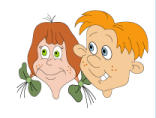 Тает последний снег.
(Пушистый, серебристый, искристый)
Тает серебристый снег.
Вывод:
Имена прилагательные нужны для точности описания предметов.
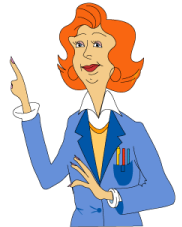 Бурый, мохнатый, косолапый.
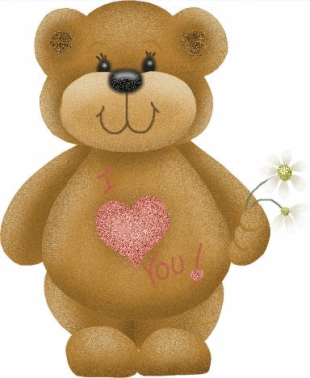 Медведь
Рыжая, хитрая, ловкая.
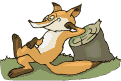 Лиса
Серый, хищный, жадный.
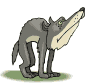 Волк
Белый, лёгкий, пушистый.
Снег
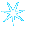 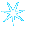 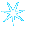 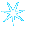 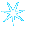 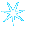 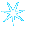 Круглое, сладкое, сочное.
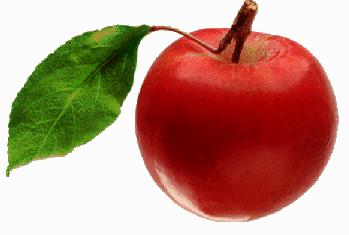 Яблоко
Итог урока:
Имена прилагательные в речи нужны для того, чтобы речь была красивой, яркой, интересной, а также для точности описания предметов.
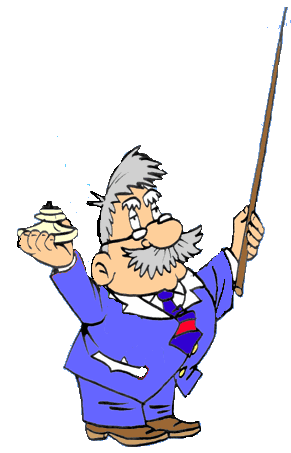 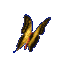 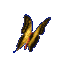 Спасибо за урок!
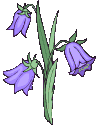 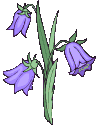 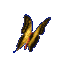 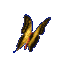 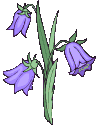 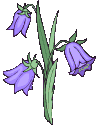 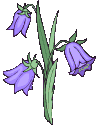